مسألة  ٣
مسألة ٤
الواجب
المقدمة
مسألة ٨
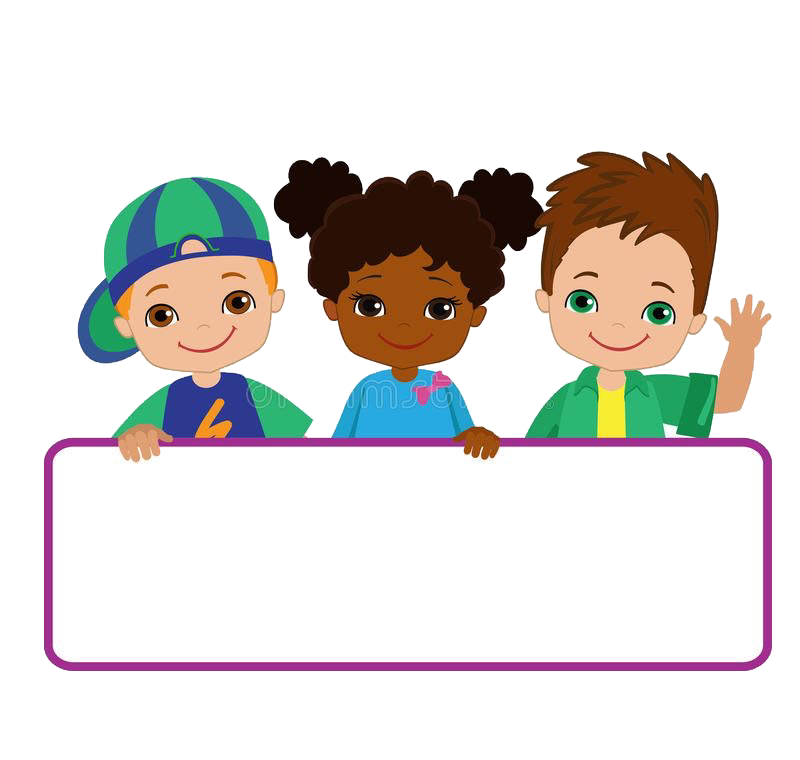 التاريخ
الحصة
الفصل السابع : النسبة والتناسب
الفصل
٧-٥ خطة حل المسألة البحث عن نمط
صفحة ٣٦
مسألة  ٣
مسألة ٤
الواجب
مسألة ٨
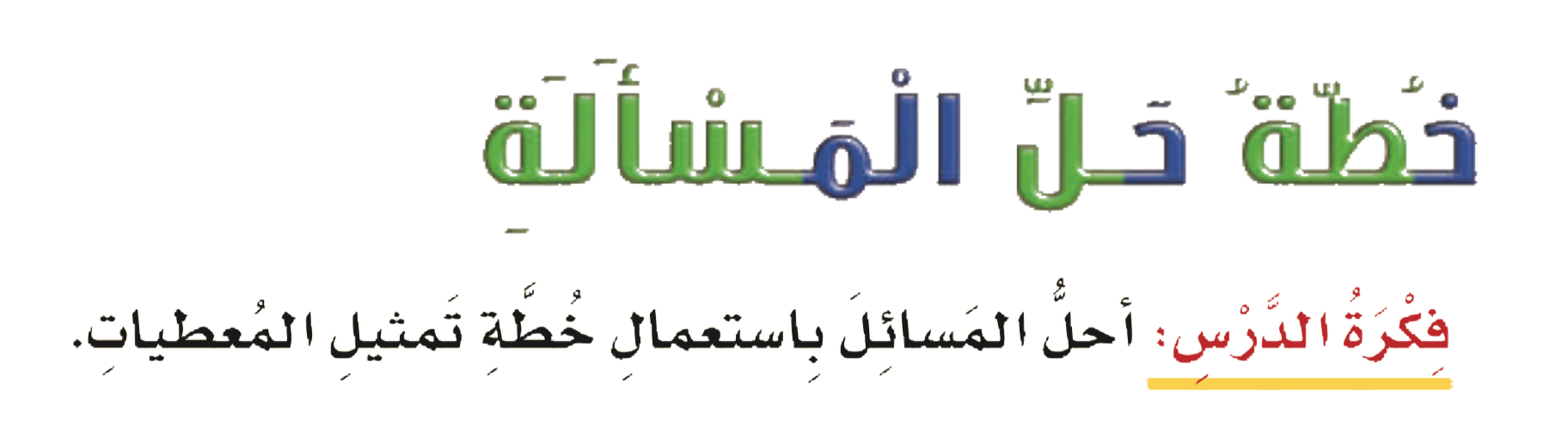 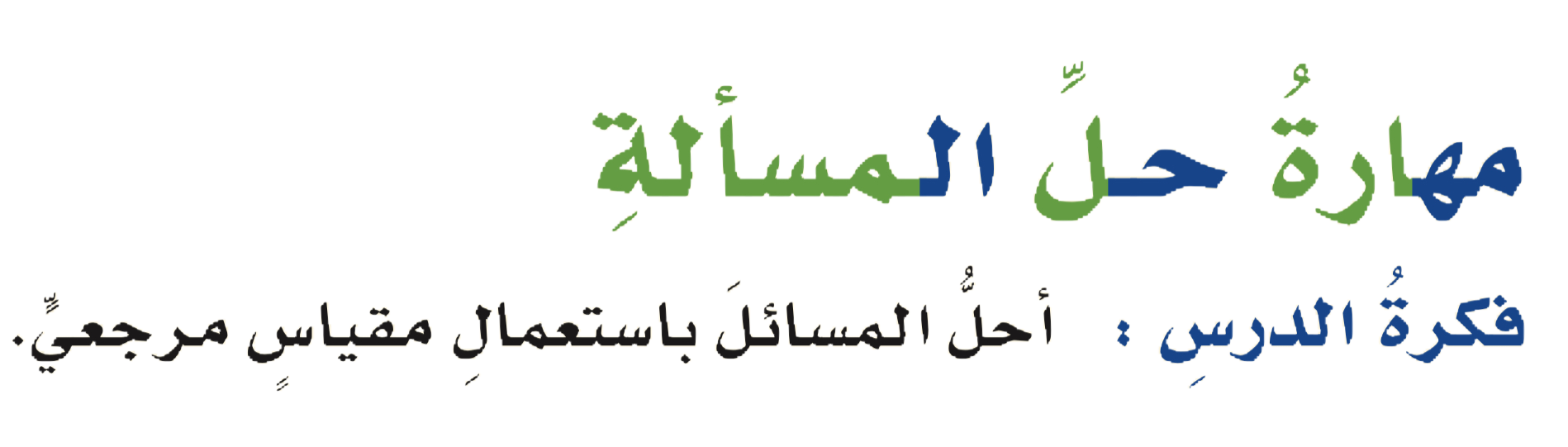 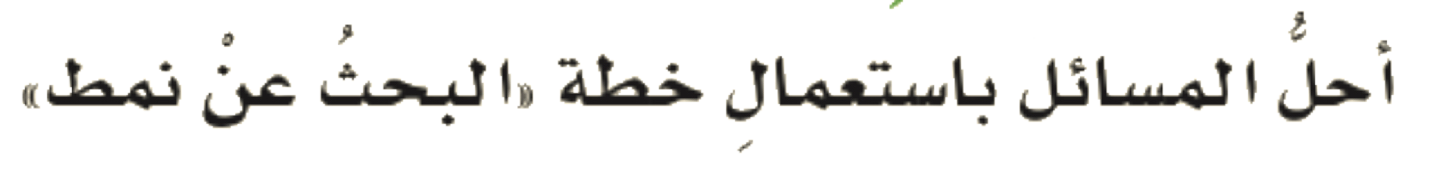 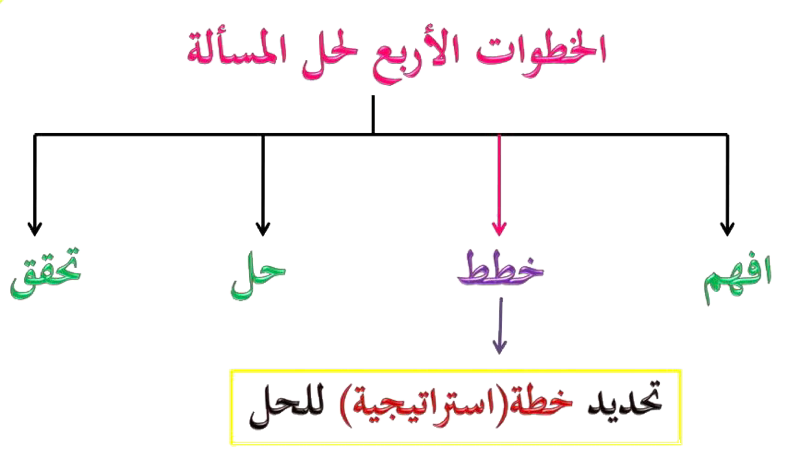 ٣
مسألة ٤
الواجب
المقدمة
مسألة ٨
الحل
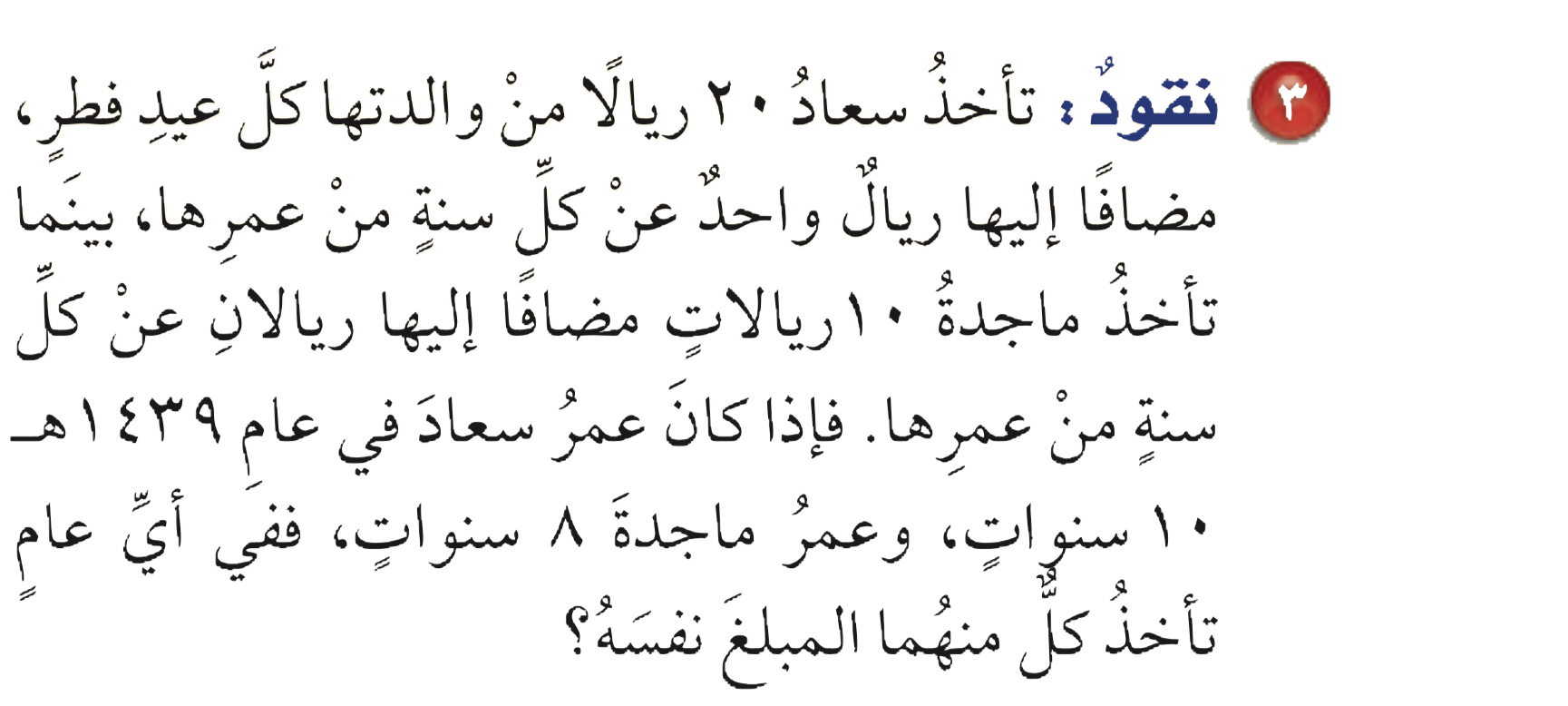 ٣
مسألة ٤
الواجب
المقدمة
مسألة ٨
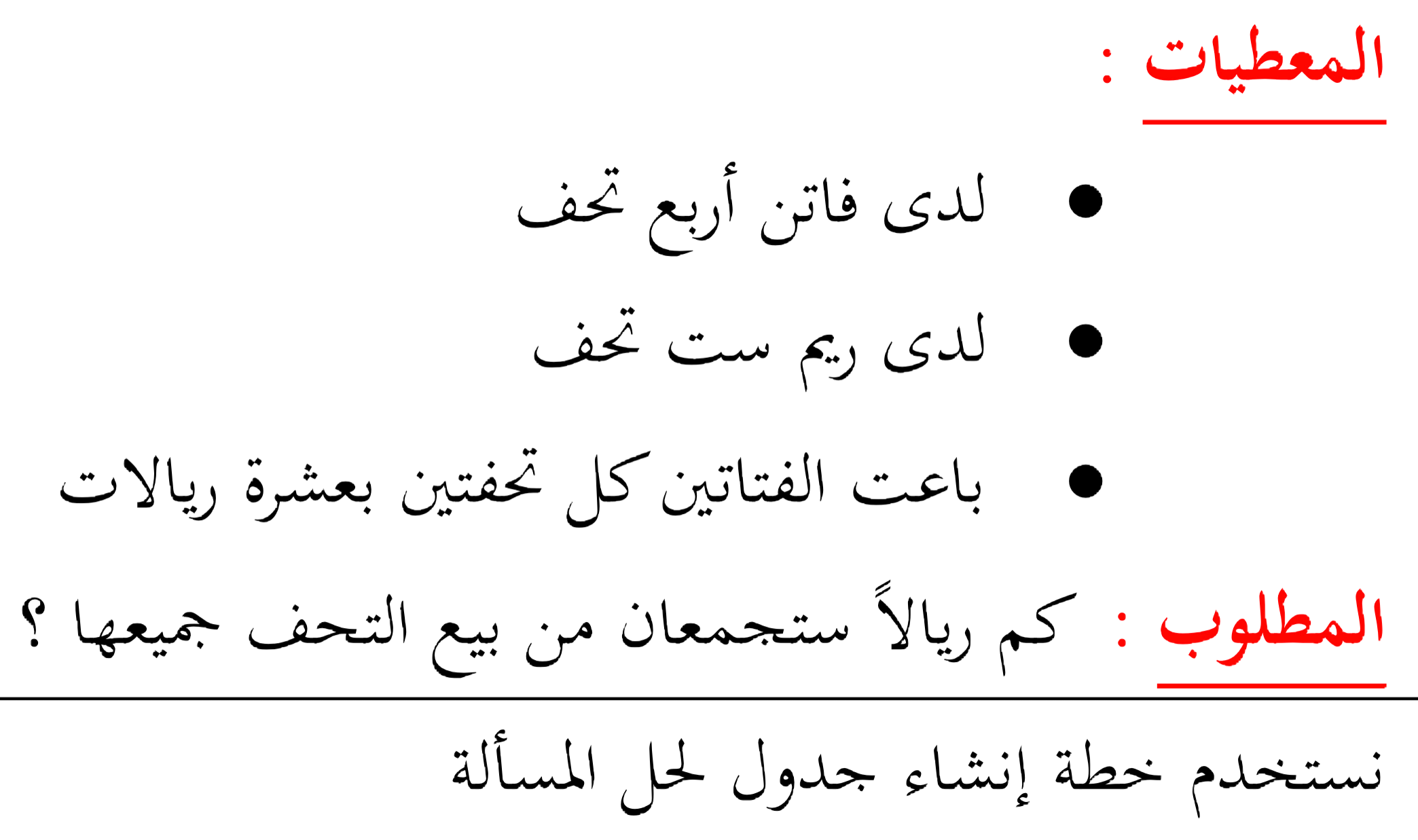 ‏تأخذ سعاد كل عيد ٢٠ ريال + ريال عن كل سنة من عمرها
تأخذ ماجدة كل عيد ١٠ ريال + ٢ ريال عن كل سنة من عمرها
عمر سعاد في عام ١٤٢٩ هـ هو ١٠ سنوات ، وعمر ماجدة ٨ سنوات
اِفهم
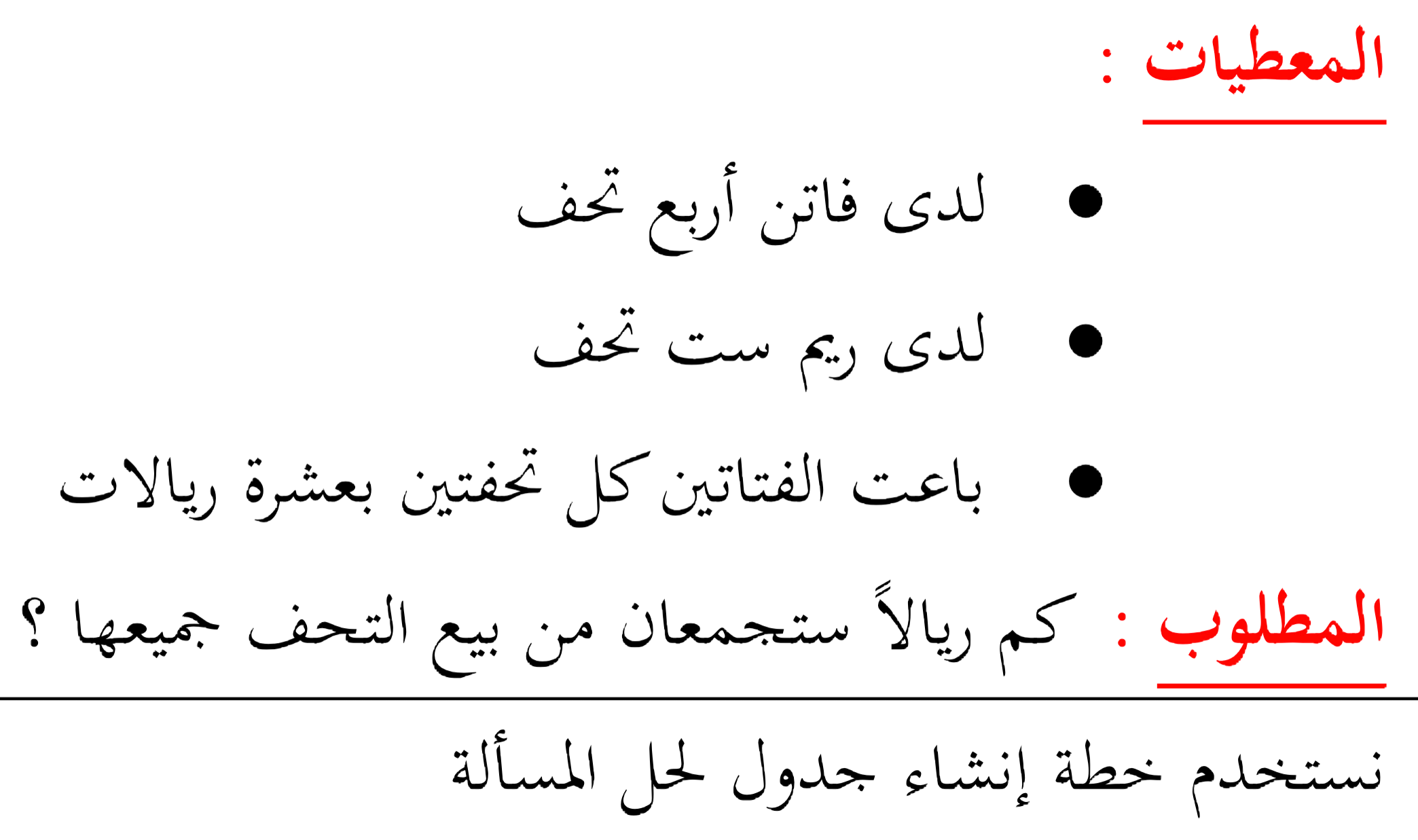 العام الذي تأخذ فيه كل من سعاد وماجدة المبلغ نفسه ؟
نستخدم خطة البحث عن نمط وإنشاء جدول
خطط
٣
مسألة ٤
الواجب
المقدمة
مسألة ٨
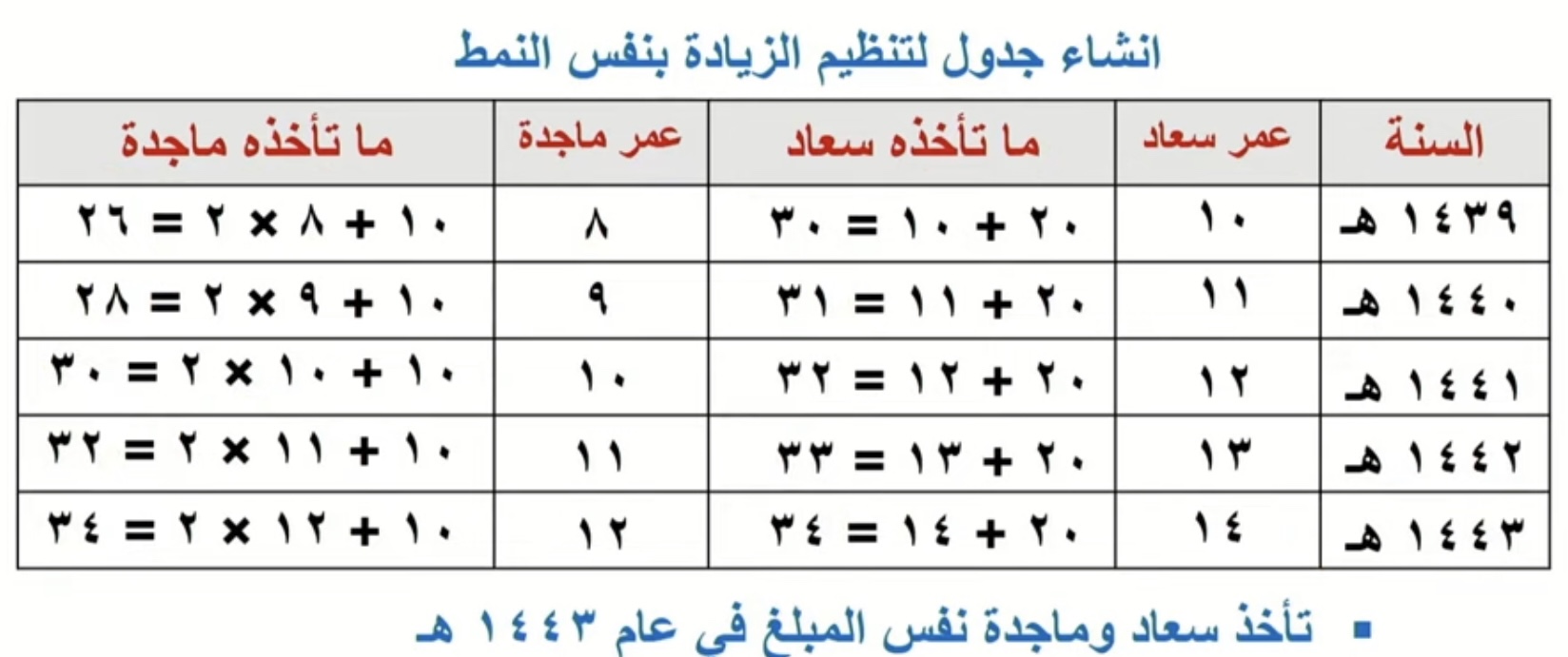 في عام ١٤٣٩هـ تأخذ

سعاد ۲۰ + ۱۰ = ۳۰ ريالاً 

ماجدة ١٠ + ١٦ = ٢٦ ريالاً

نلاحظ أن المبالغ تزداد وفق نمط معين وهو زيادة ريال واحد لدى سعاد وزيادة ريالين لدى 

ماجدة في كل سنة وهكذا نكمل الجدول

إذن تأخذ كل منهما المبلغ نفسه في عام ١٤٤٣ هـ
حل
تحقق
بمراجعة الحل نجد الإجابة صحيحة
٤
مسألة  ٣
الواجب
المقدمة
مسألة ٨
الحل
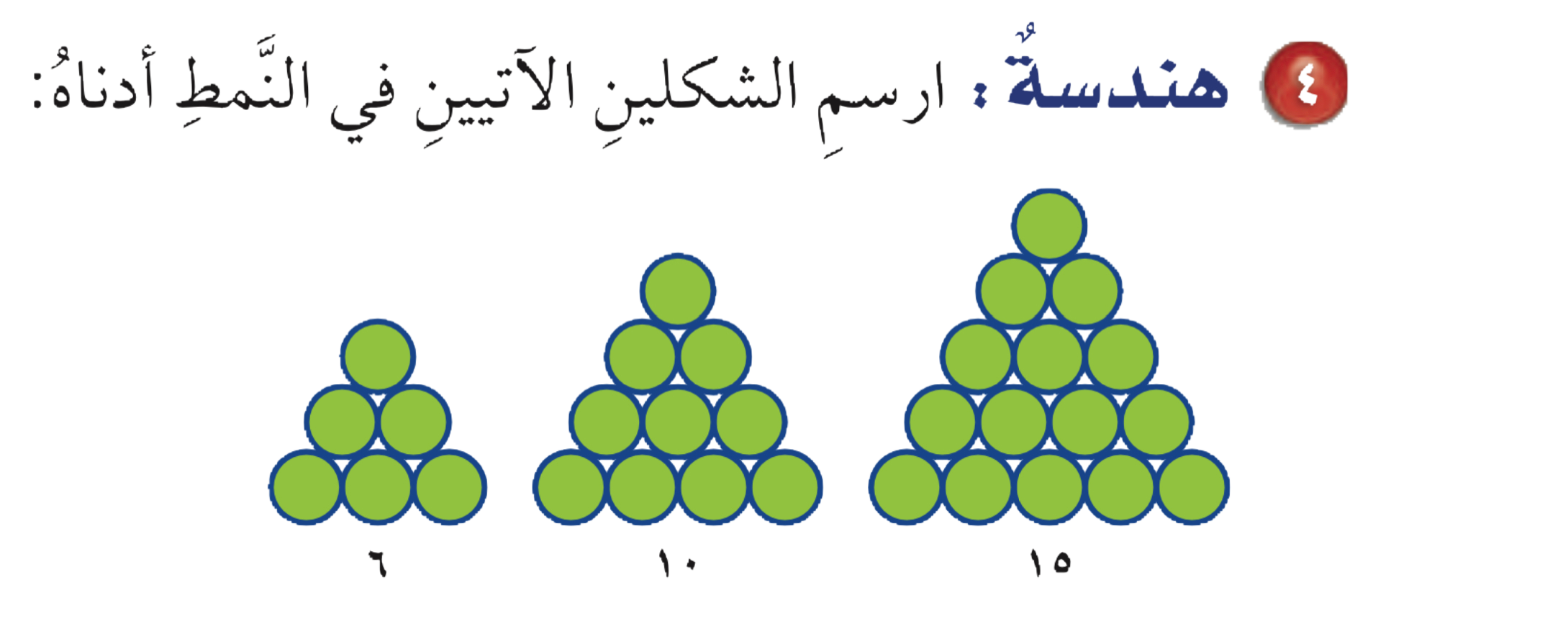 ٤
مسألة  ٣
الواجب
المقدمة
مسألة ٨
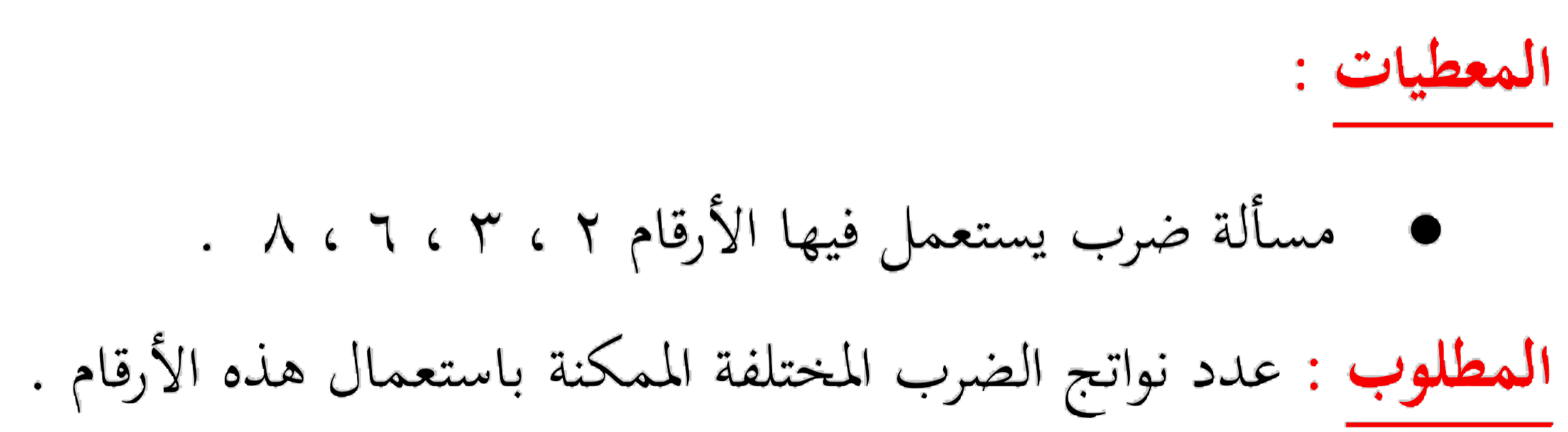 أشكال بنمط معين
اِفهم
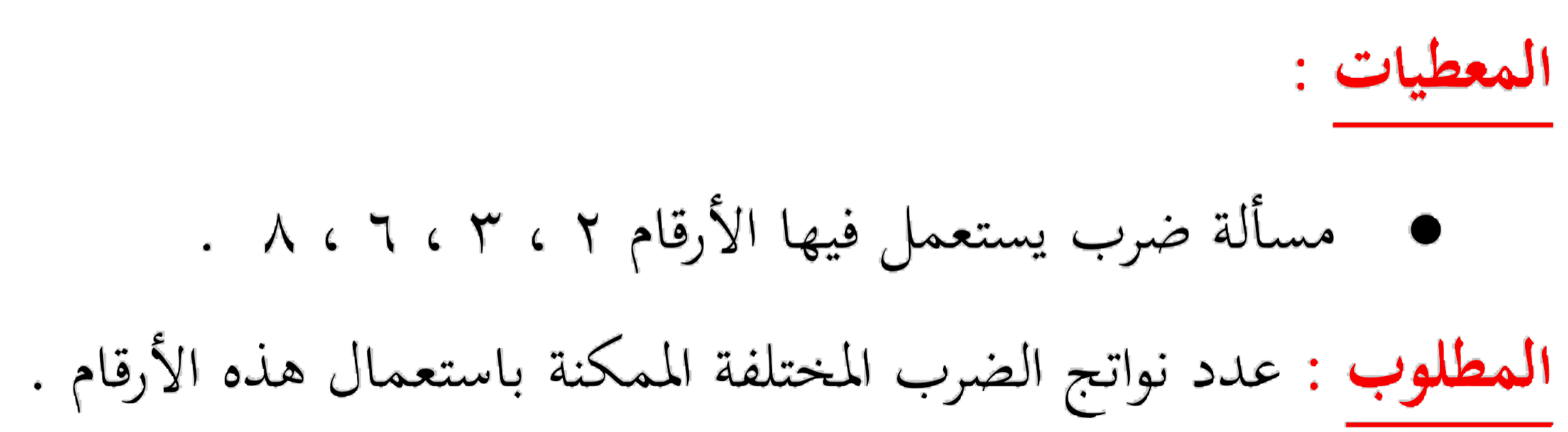 إكمال الشكلين التاليين في النمط
خطط
نستخدم خطة البحث عن نمط
٤
مسألة  ٣
الواجب
المقدمة
مسألة ٨
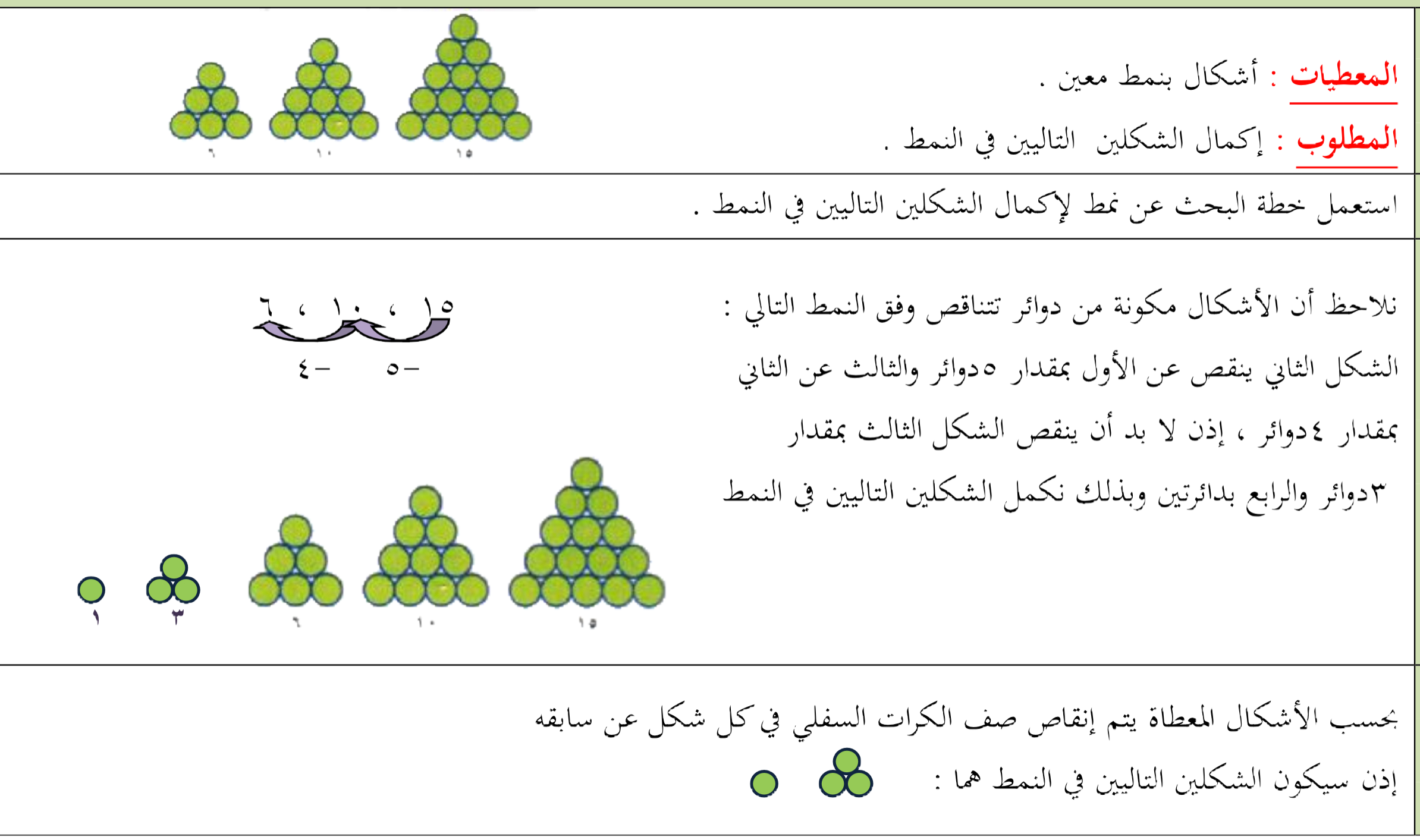 نلاحظ أن الأشكال مكونة من دوائر تتناقص وفق النمط التالي : الشكل الثاني ينقص عن الأول بمقدار ٥ دوائر والثالث عن الثاني بمقدار ٤ دوائر ، إذن لا بد أن ينقص الشكل الثالث بمقدار ٣ دوائر والرابع بدائرتين وبذلك نكمل الشكلين التاليين في النمط
حل
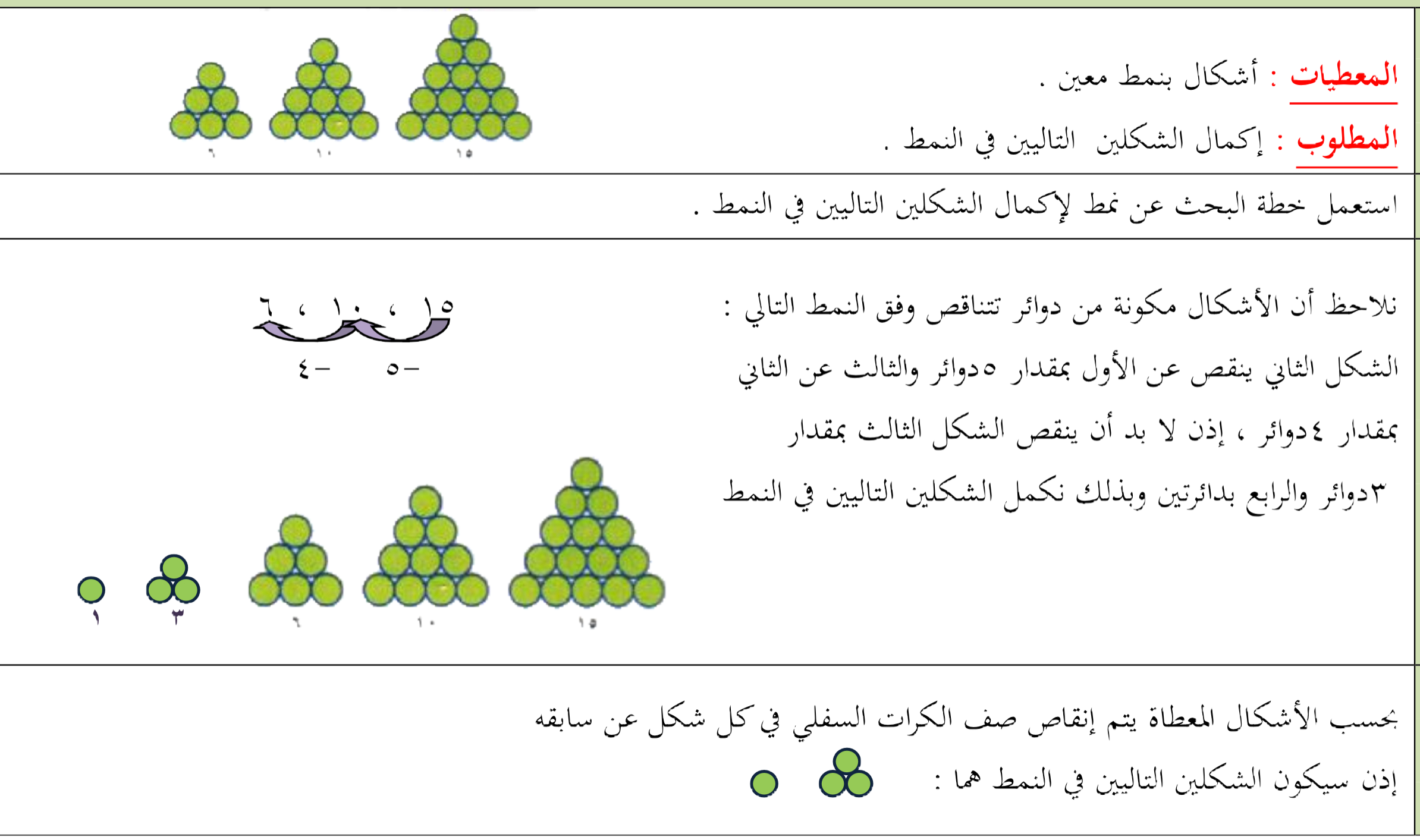 تحقق
بمراجعة الحل نجد الإجابة صحيحة
٨
مسألة  ٣
مسألة ٤
الواجب
المقدمة
الحل
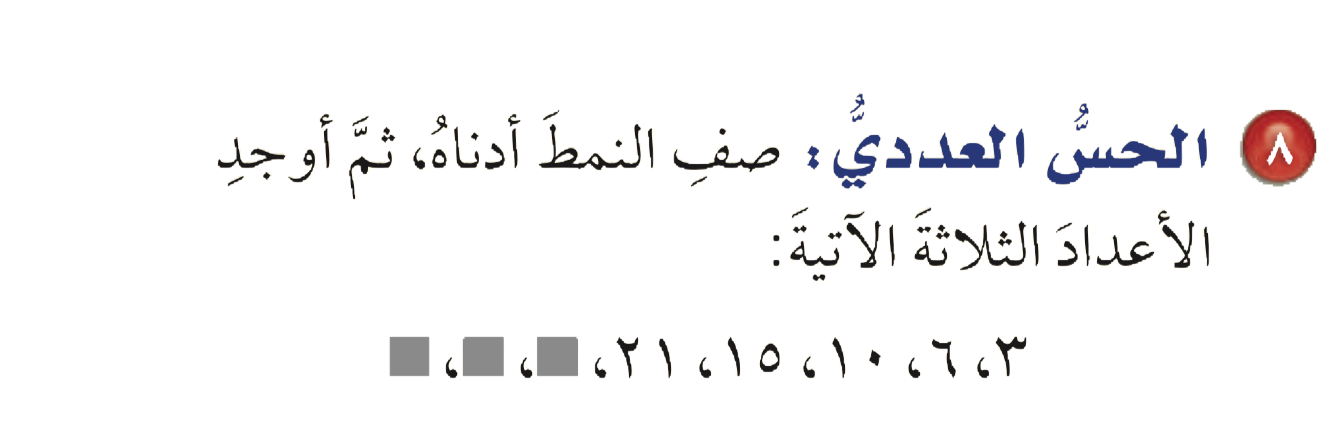 ٨
مسألة  ٣
مسألة ٤
الواجب
المقدمة
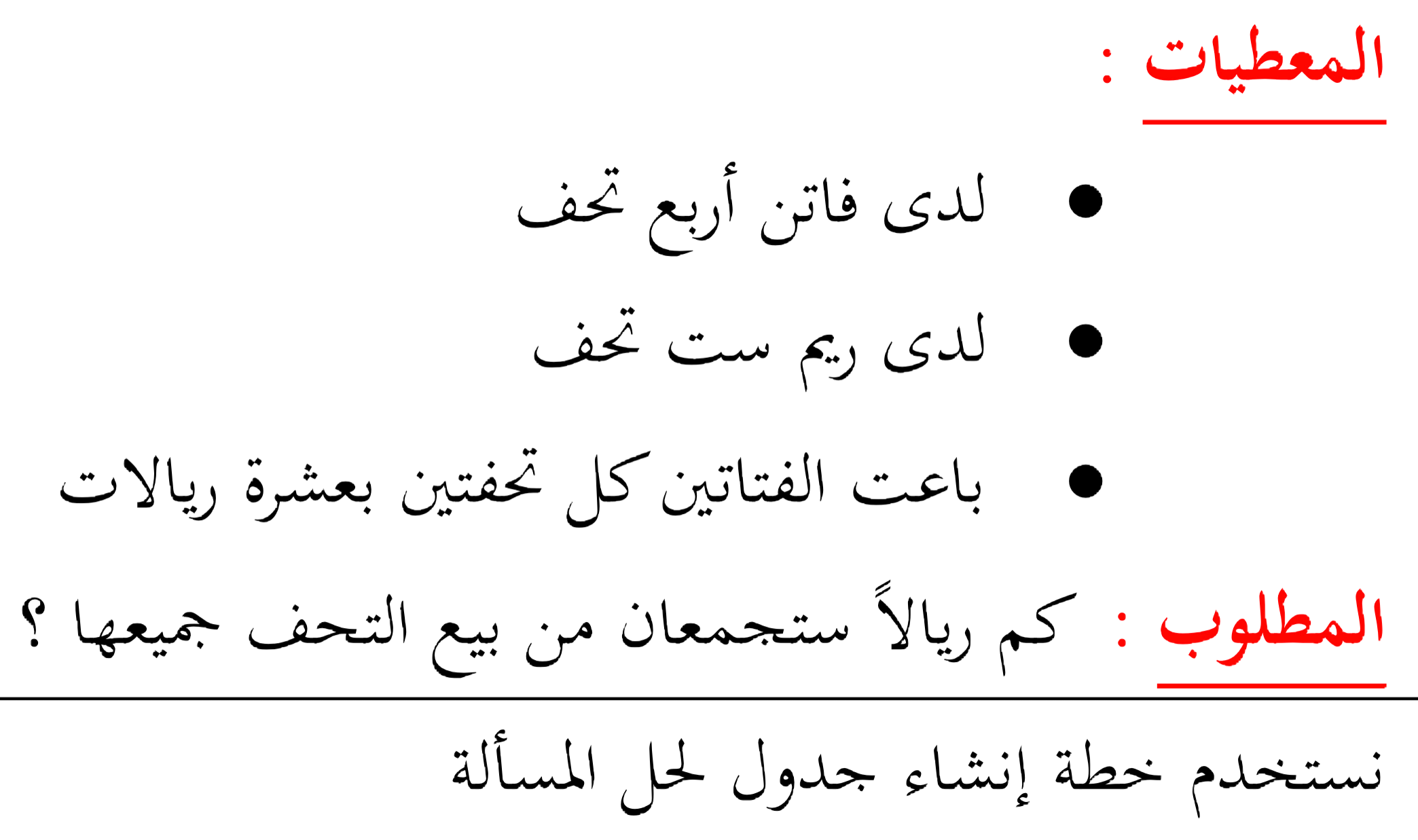 أعداد بنمط معين
اِفهم
وصف النمط ثم إيجاد الأعداد الثلاثة التالية
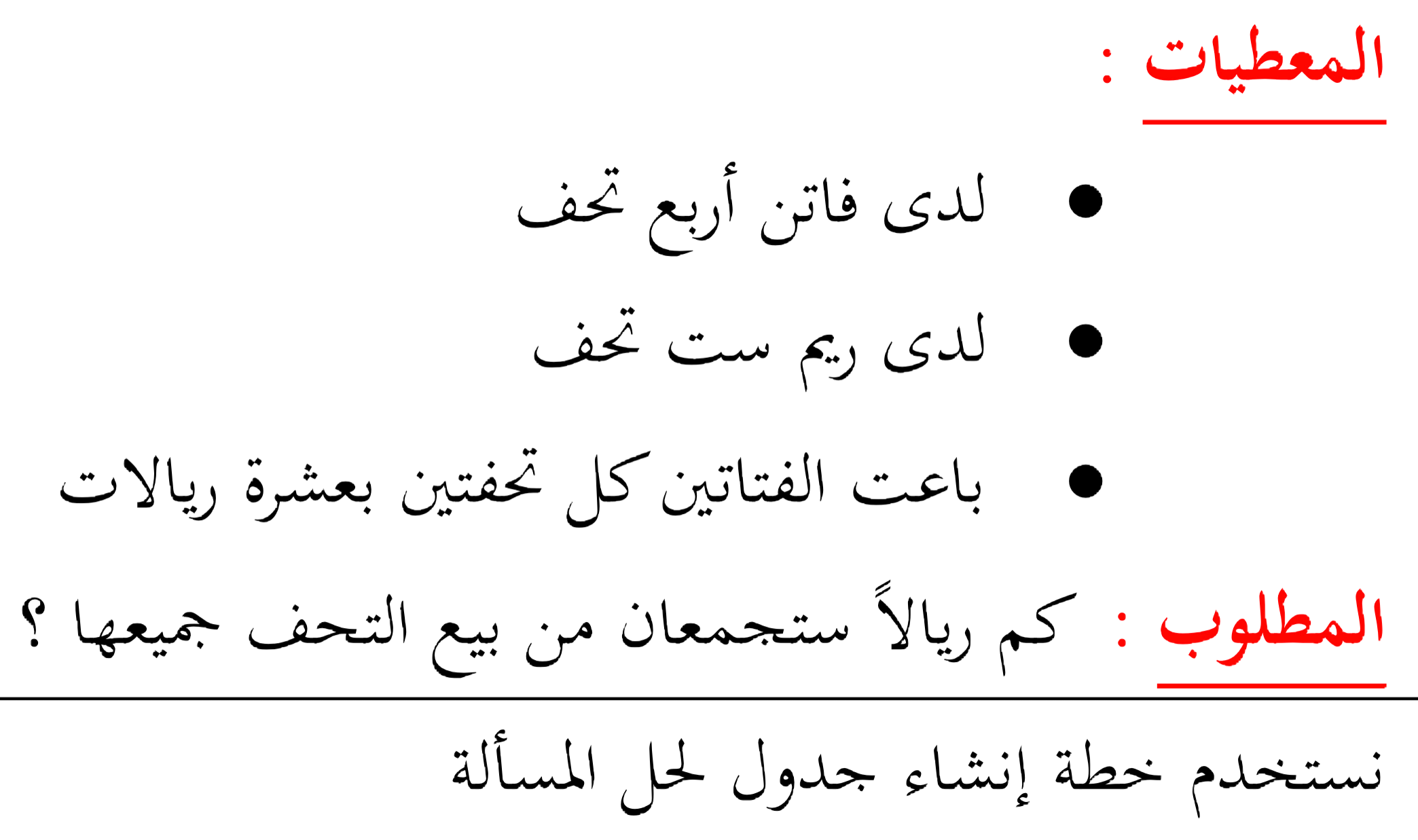 خطط
نستخدم خطة البحث عن نمط
٨
مسألة  ٣
مسألة ٤
الواجب
المقدمة
بملاحظة الأعداد في النمط نجد أنها تزداد بمقدار متغير وهو عبارة عن الزيادة السابقة +1

إذن نكمل الأعداد الثلاثة التالية كما يلي :
حل
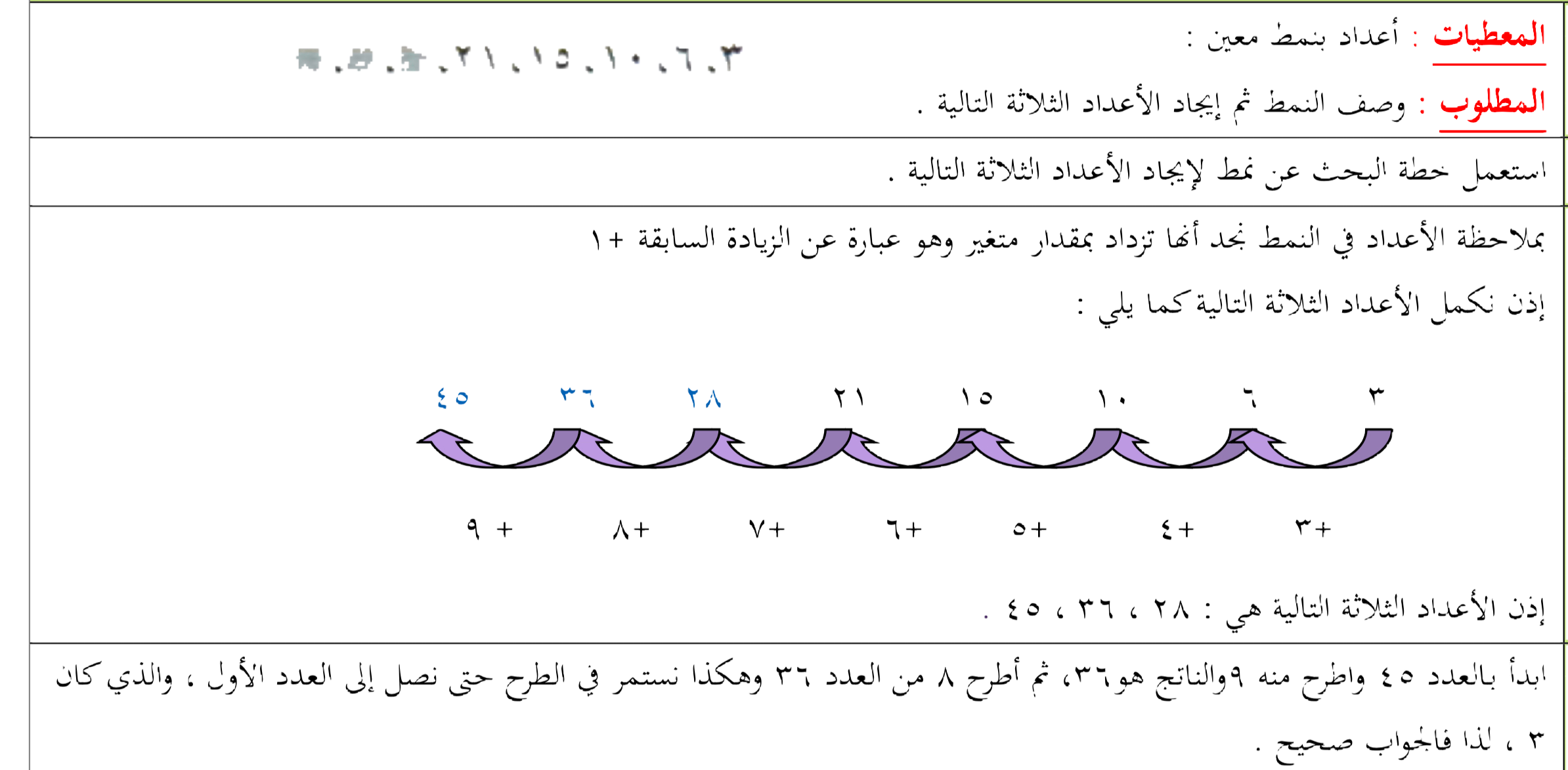 إذن الأعداد الثلاثة التالية هي:  ٢٨ ، ٣٦ ، ٤٥
تحقق
بمراجعة الحل نجد الإجابة صحيحة
٩ ، ١١
٣٦
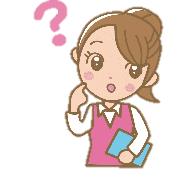 مسألة  ٣
مسألة ٤
المقدمة
مسألة ٨
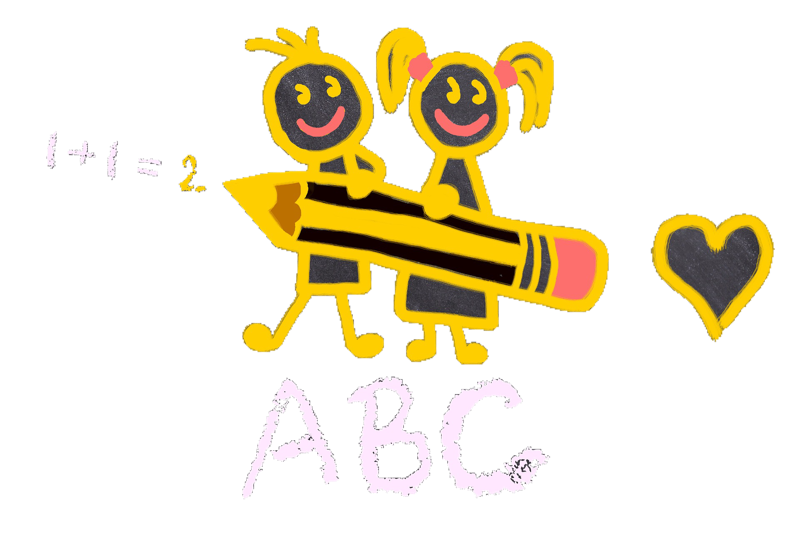 الواجب
صفحة
سؤال
ختاماً
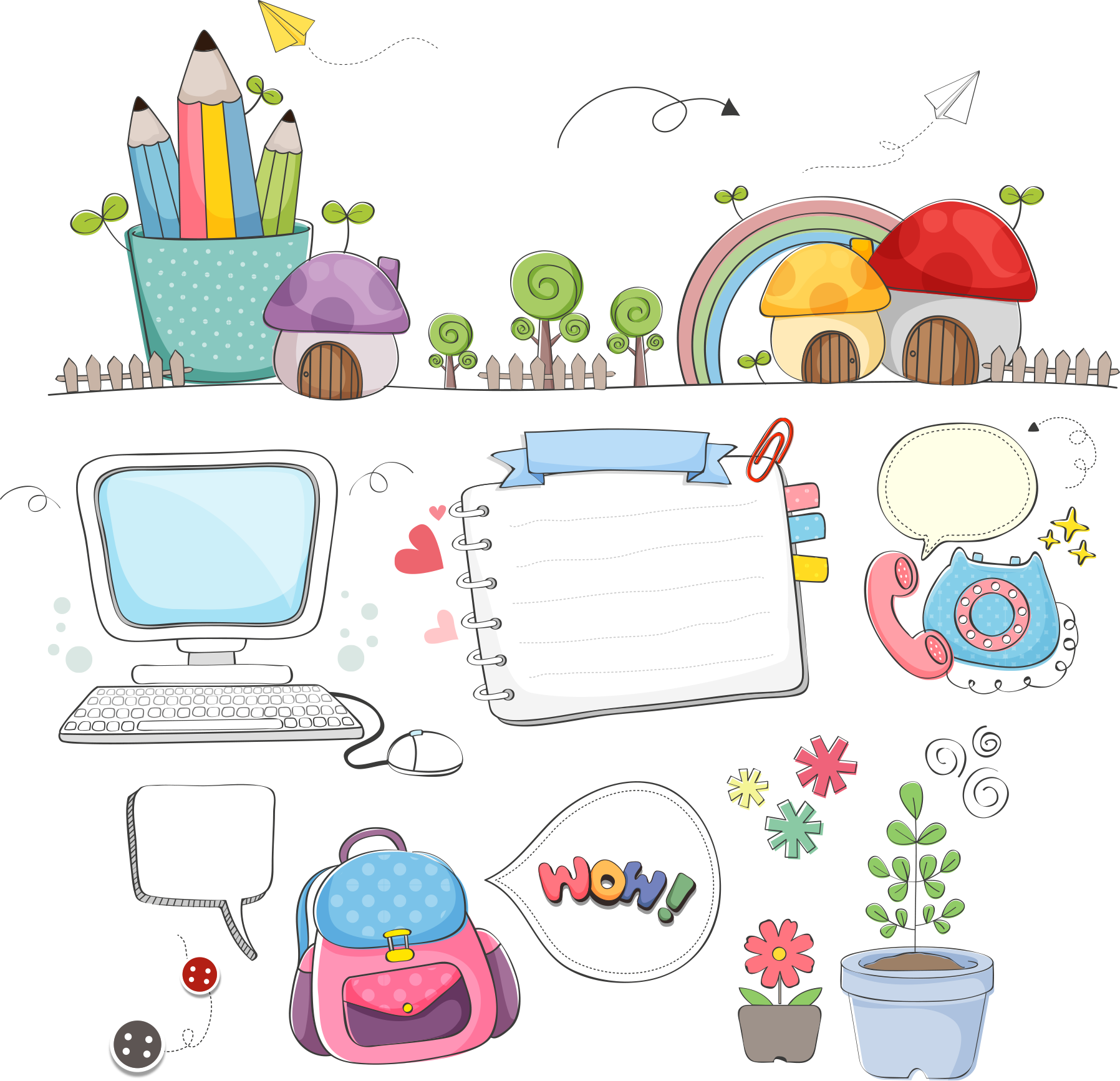 إنّ النجاح هو محصِّلة اجتهادات صغيرة تتراكم يوماً بعد يوم.